Kế toán máy
Kế toán vốn bằng tiền
Giảng viên:
Khoa:
Trường:
Nội dung
Sơ đồ hạch toán.
Quy trình n.vụ, các mẫu c.từ, b/c.
Quy trình thực hiện trên phần mềm.
Kỹ năng thực hành trên phần mềm.
1. Sơ đồ hạch toán (1/2)
1.1. Sơ đồ hạch toán tiền mặt (tk 111)
[Speaker Notes: Sơ đồ chỉ giới hạn một vài nghiệp vụ thường xảy ra. Không đưa tất cả các n.vụ vào sơ đồ để không quá phức tạp.]
1. Sơ đồ hạch toán (2/2)
1.2. Sơ đồ hạch toán tiền gửi NH (tk 112)
[Speaker Notes: Sơ đồ chỉ giới hạn một vài nghiệp vụ thường xảy ra. Không đưa tất cả các n.vụ vào sơ đồ để không quá phức tạp.]
2. Quy trình nghiệp vụ (1/5)
Quy trình thu, chi tiền mặt tại quỹ
Quy trình thu tiền mặt
Quy trình chi tiền mặt
Đối chiếu giữa sổ kế toán tiền mặt và sổ quỹ.
Quy trình thu, chi tiền gửi tại ngân hàng
Quy trình thu tiền gửi tại ngân hàng
Quy trình chi tiền gửi tại ngân hàng
Đối chiếu giữa sổ kế toán tiền gửi và sổ phụ ngân hàng.
[Speaker Notes: Trong mỗi quy trình trên có thể lại chia thành nhiều quy trình nhỏ nữa. Ví dụ, chi tiền gửi thì có thể chia thành chi thanh toán cho nhà cung cấp, rút tiền gửi về nhập quỹ…

Ở đây sẽ giới hạn xem xét quy trình thu tiền mặt và quy trình chi tiền mặt để người học nắm được nét cơ bản.]
2. Quy trình nghiệp vụ (2/5)
2.1. Quy trình thu tiền mặt
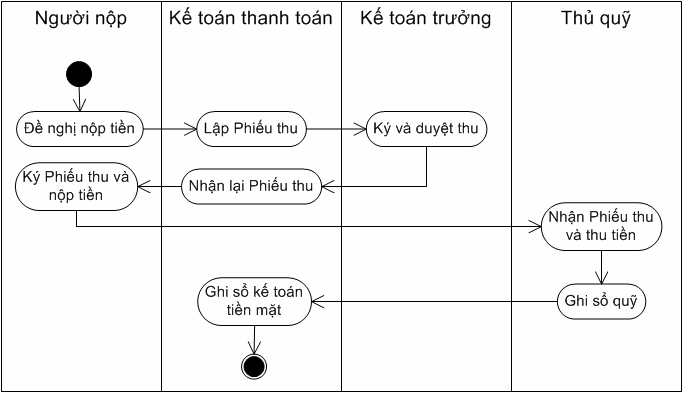 2. Quy trình nghiệp vụ (3/5)
2.1. Quy trình thu tiền mặt – mẫu phiếu thu
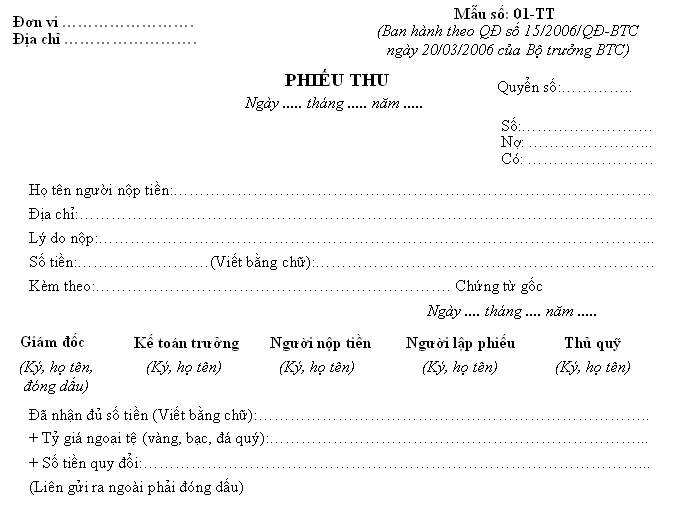 2. Quy trình nghiệp vụ (4/5)
2.2. Quy trình chi tiền mặt
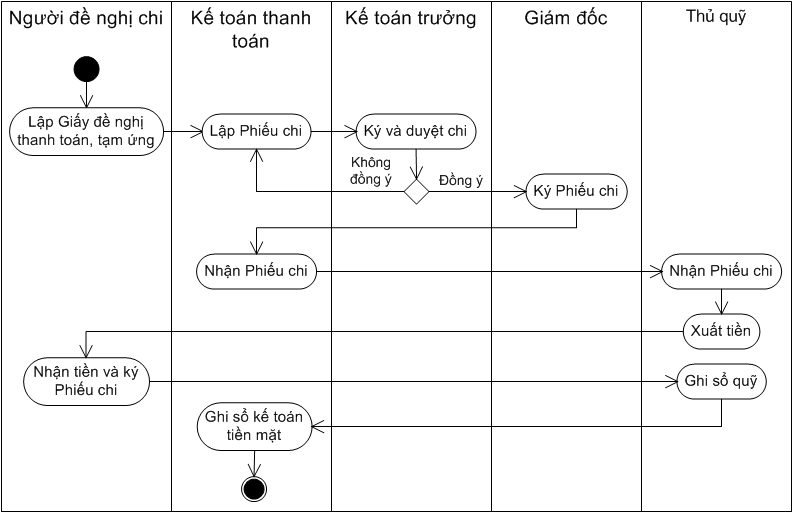 2. Quy trình nghiệp vụ (5/5)
2.2. Quy trình chi tiền mặt – mẫu phiếu chi
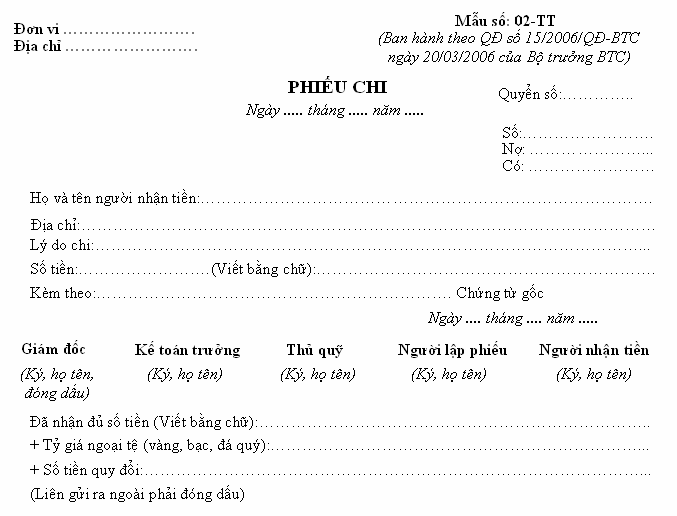 3. B/c của kế toán vốn bằng tiền (1/5)
Sổ quỹ tiền mặt (của thủ quỹ)
Sổ nhật ký thu
Sổ nhật ký chi
Báo cáo tiền vay
[Speaker Notes: Đây chỉ là một số báo cáo chính mang tính giới thiệu.]
3. B/c của kế toán vốn bằng tiền (2/5)
3.1. Sổ quỹ tiền mặt (của thủ quỹ)
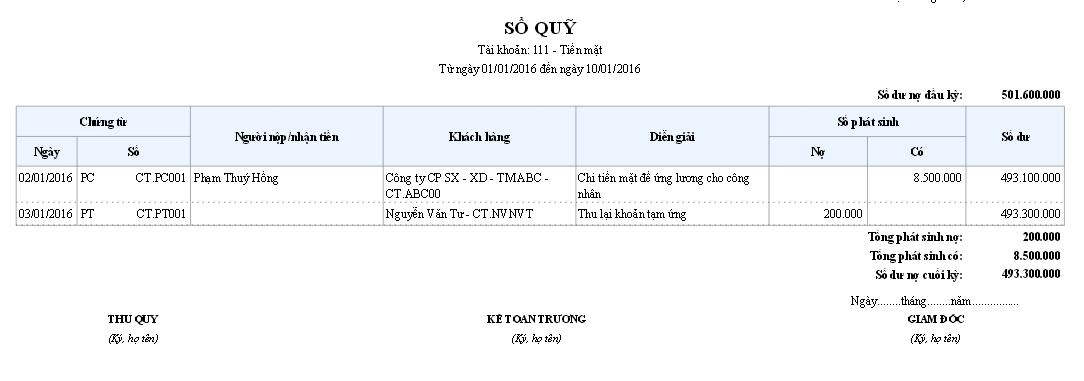 [Speaker Notes: Kế toán tiền mặt và thủ quỹ sẽ đối chiếu giữa 2 sổ.

Sổ quỹ thì mỗi phiếu c.từ chỉ ứng với 1 dòng và kô hạch toán tk. Còn sổ kế toán chi tiết thì ghi rõ hạch toán và một c.từ có thể chi tiết ra thành một vài dòng.]
3. B/c của kế toán vốn bằng tiền (3/5)
3.2. Sổ nhật ký thu tiền
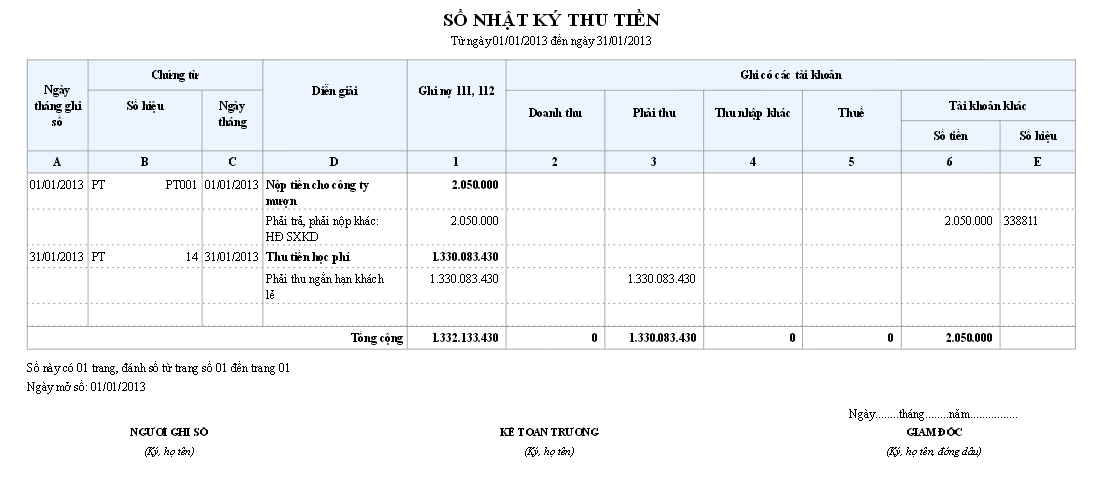 3. B/c của kế toán vốn bằng tiền (4/5)
3.3. Sổ nhật ký chi tiền
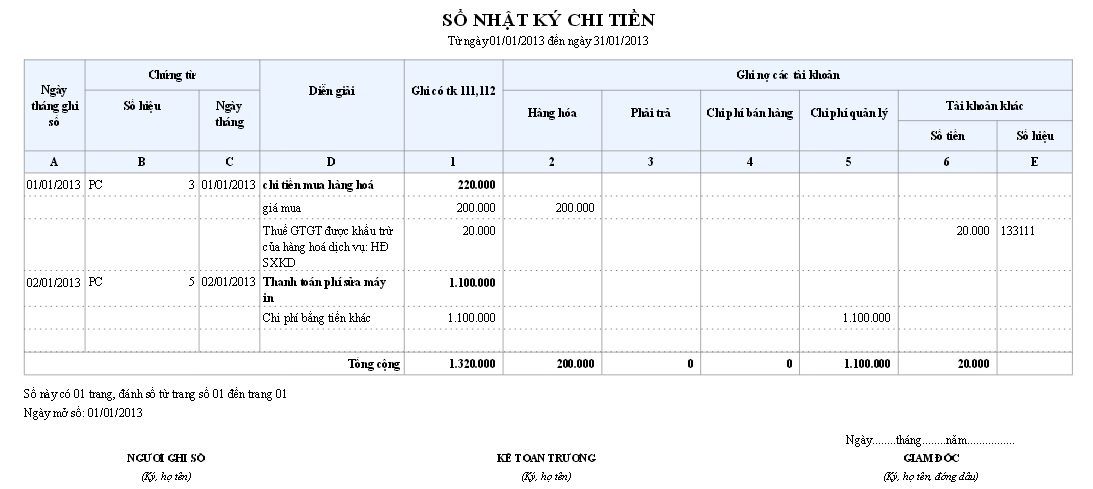 3. B/c của kế toán vốn bằng tiền (5/5)
3.4. Báo cáo tiền vay
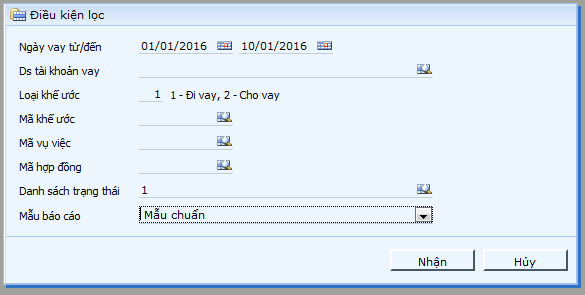 4. Quy trình thực hiện trên phần mềm
5. Khai báo tham số và danh mục
Khai báo danh mục khách hàng/nhà cung cấp
Khai báo danh mục ngân hàng
[Speaker Notes: 1. Menu: Bán hàng/danh mục khách hàng
2.Menu: Tiền/Danh mục tài khoản ngân hàng
Dùng để in UNC từ phần mềm]
5. Khai báo tham số và danh mục (2/3)
5.1.Danh mục khách hàng (nhà CC)
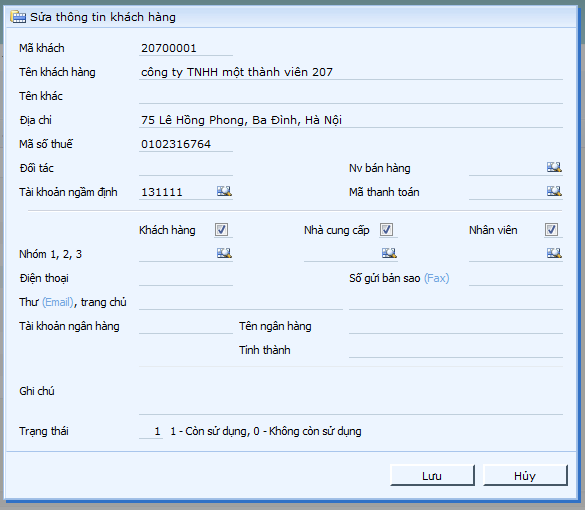 [Speaker Notes: Các thông tin chính cần khai báo:
- Mã khách
- Tên khách
- Địa chỉ
- Mã số thuế]
5. Khai báo tham số và danh mục (3/3)
5.2. Danh mục tài khoản ngân hàng
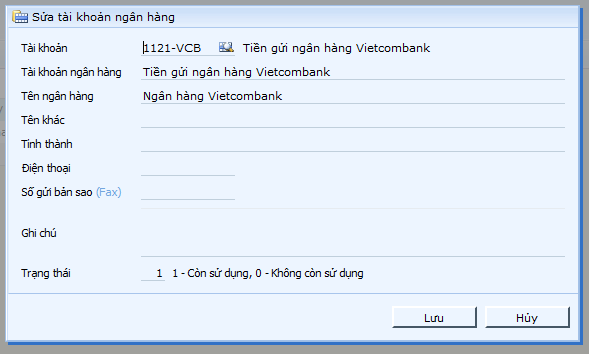 [Speaker Notes: Các thông tin chính cần khai báo:
- Tài khoản (khai báo trong danh mục tài khoản)
- Tài khoản ngân hàng
- Tên ngân hàng
- Tỉnh thành…]
6. Nhập số dư ban đầu
Nhập số dư đầu các tài khoản tiền mặt, tiền gửi.
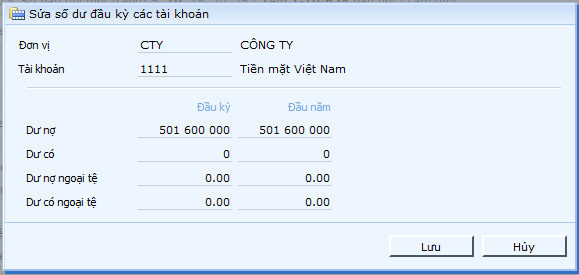 [Speaker Notes: Menu: Tổng hợp/Vào số dư đầu kỳ các tài khoản

Việc vào số dư ban đầu của các tk do kế toán tổng hợp thực hiện. Tuy nhiên ở đây để tiện cho việc làm bài tập thực hành thì sẽ nhập số dư ban đầu của các tk tiền mặt, tiền gửi.]
7. Cập nhật chứng từ (1/3)
Phiếu thu tiền mặt
Phiếu chi tiền mặt
Giấy/phiếu báo có (thu) tiền gửi của ngân hàng
Giấy/phiếu báo nợ (chi) tiền gửi của ngân hàng.
[Speaker Notes: Khi trình bày tiếp theo sẽ giới hạn giới thiệu về phiếu thu và phiếu chi. Phiếu báo có, phiếu báo nợ = tương tự.]
7. Cập nhật chứng từ (2/3)
7.1. Phiếu thu tiền mặt
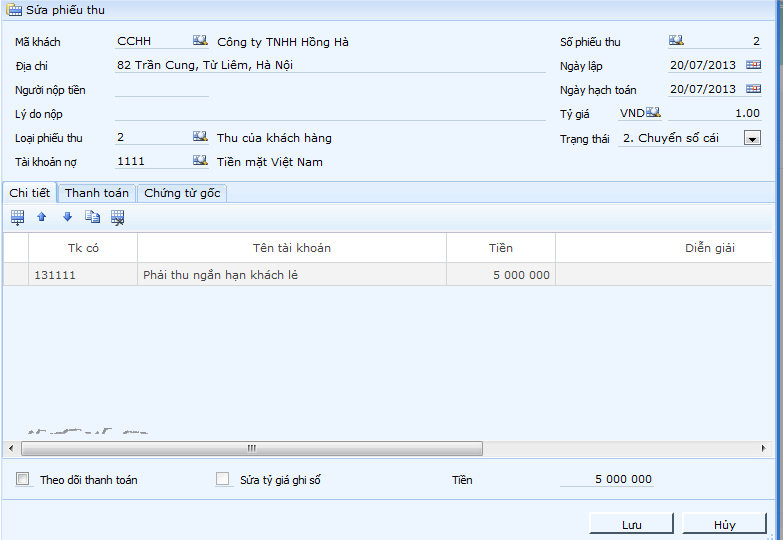 [Speaker Notes: Hướng dẫn với loại phiếu thu = 2.

Trình bày nội dung/ý nghĩa của từng trường thông tin, cách nhập.

Hướng dẫn các chức năng: mới, sửa, xóa, in, tìm…]
7. Cập nhật chứng từ (3/3)
7.2. Phiếu chi tiền mặt
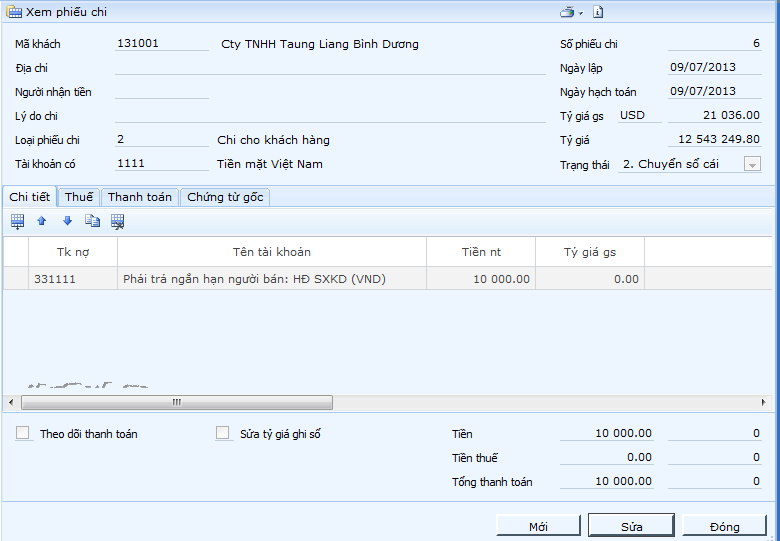 [Speaker Notes: Hướng dẫn với loại phiếu chi = 2.

Trình bày nội dung/ý nghĩa của từng trường thông tin, cách nhập.

Hướng dẫn các chức năng: mới, sửa, xóa, in, tìm…]
8. Lên báo cáo (1/4)
Sổ quỹ tiền mặt
Sổ nhật ký thu tiền
Sổ nhật ký chi tiền.
[Speaker Notes: Đây chỉ là một số b/c chính.

Tiếp theo chỉ giới thiệu cách lên cho 3 mẫu b/c.]
8. Lên báo cáo (3/4)
8.1.Sổ quỹ tiền mặt
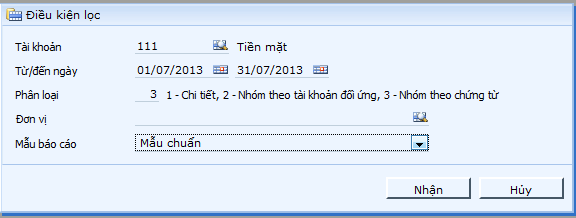 [Speaker Notes: Menu:Tiền/ sổ quỹ

Nhập đ/k lọc:

Tài khoản: 111, 112
Từ ngày … đến ngày …
Phân loại: chi tiết/ nhóm theo TK đối ứng/ nhóm theo chứng từ]
8. Lên báo cáo (3/4)
8.2. Nhật ký thu tiền
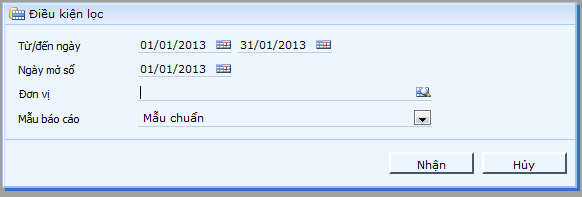 [Speaker Notes: Menu: Tổng hợp\Sổ sách nhật ký chung\Nhật ký thu tiền

Nhập đ/k lọc:

Từ ngày … đến ngày …
-   Ngày mở sổ]
8. Lên báo cáo (4/4)
8.3. Nhật ký chi tiền
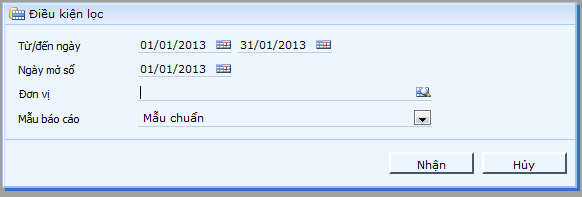 [Speaker Notes: Menu: Tổng hợp\Sổ sách nhật ký chung\Nhật ký chi tiền

Nhập đ/k lọc:

Từ ngày … đến ngày …
Ngày mở sổ]
Xin cám ơn đã lắng nghe bài giảng!